স্বাগতম
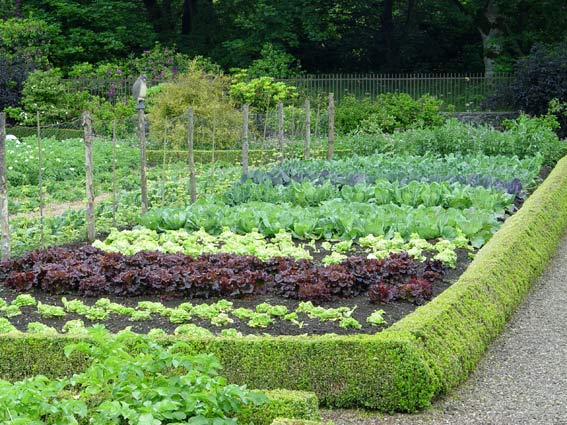 12/14/2019
[Speaker Notes: সকল শিক্ষার্থীদের আমাদের এই ক্লাস টিতে স্বাগত জানাচ্ছি। সুন্দর ক্লাস টি উপস্থাপনের জন্য আপনার আন্তরিকতা কামনা করছি।]
পাঠ পরিচিতি
শিক্ষক পরিচিতি
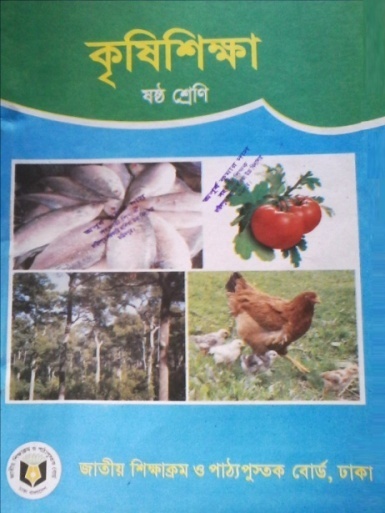 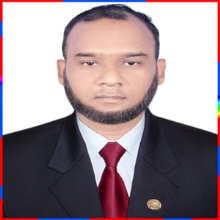 মোঃ জাকিরুল ইসলাম 
পাঁচবাড়ীয়া হাট  সৈয়দ আহমাদিয়া দাখিল মাদ্রাসা
বগুড়া  সদর, বগুড়া ।  
E-mail:  zakirul1979@gmail.com
কৃষি শিক্ষা
ষষ্ঠ শ্রেণি
পঞ্চম অধ্যায় 
কৃষিজ উৎপাদন।
পাঠ-১
12/14/2019
[Speaker Notes: আমার ক্লাস টি শ্রতেণিতে উপস্থাপনের জন্য আপনাকে ধন্যবাদ জানাচ্ছি।]
চিত্রে  কী কী ফসল দেখতে পাচ্ছ  ?
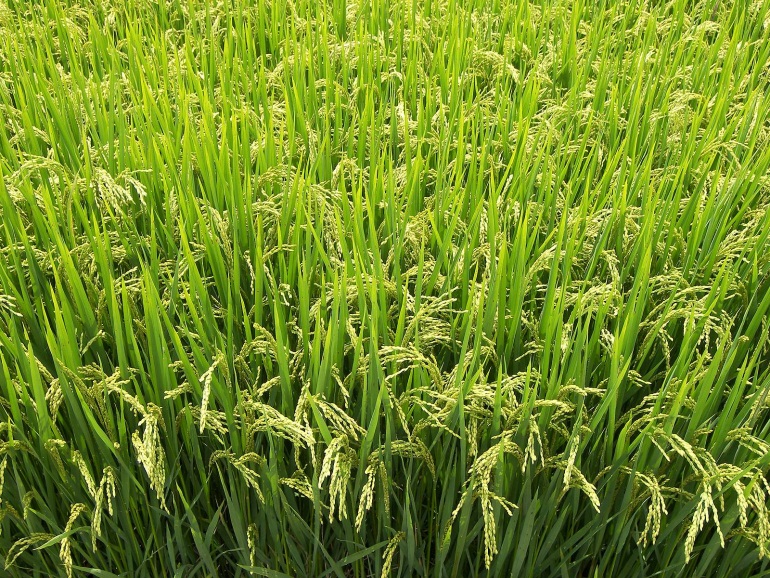 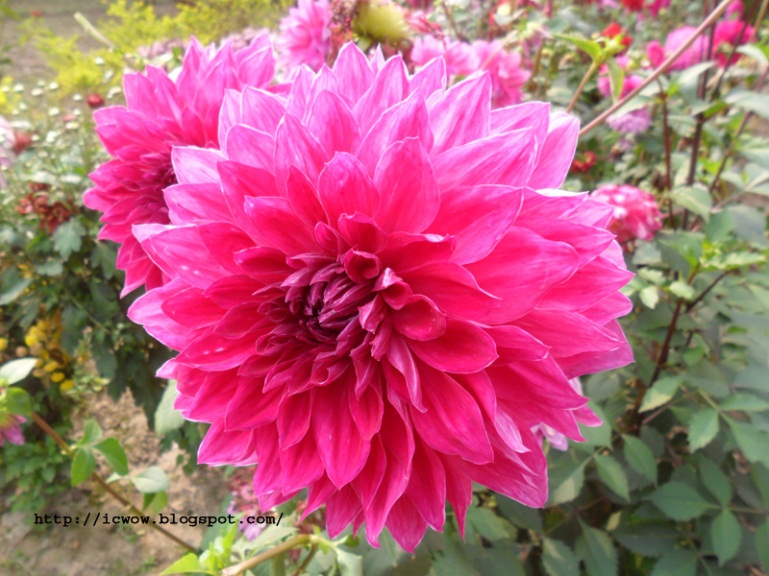 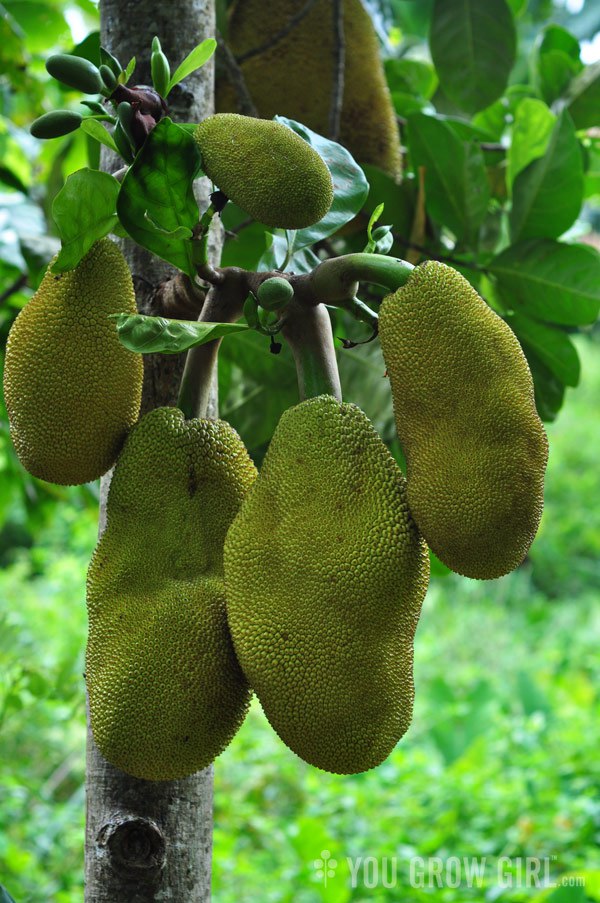 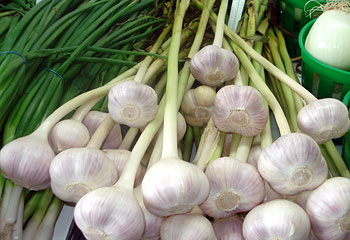 12/14/2019
[Speaker Notes: শিক্ষক চিত্র দেখিয়ে বাড়ির আঙ্গিনায় কোন কোন ফসল জন্মে জিজ্ঞাসা করবেন। সবজি, ফল, কুল,বেগুন-মরিচ উত্তর পাওয়ার পর শিক্ষক প্রশ্ন করবেন। কোন ফসল কোথায় জন্মে জিজ্ঞাসার মাধ্যমে উত্তর বের করবেন। শিক্ষার্থীরা বাড়ির আসে পাশে ইত্যাদি বলবে।]
কোন ধরনের ফসলের  চাষ  দেখতে পাচ্ছ?
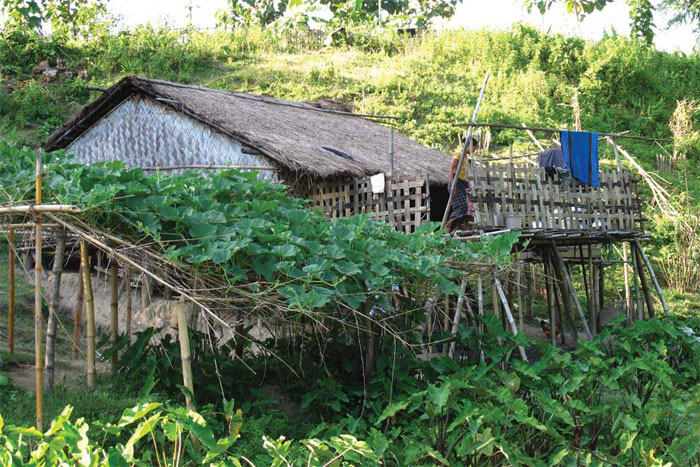 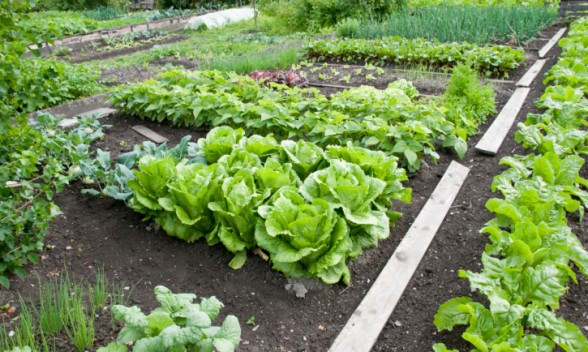 12/14/2019
[Speaker Notes: শিক্ষার্থীরা উত্তর করবে বাড়ির আসে পাশে বা বাগানে সবজি চাষ করা হয়েছে। শিক্ষক প্রশ্ন করবেন, উদ্যানের অপর নাম কী? তাহলে উত্তর পাওয়া যাবে উদ্যান। প্রশ্ন:আমরা কেন গুলো চাষ করবো? উত্তর আসবে শিক্ষার্থীদের নিকট থেকে । উত্তরঃ আমরা খেতে পারি এবং বাজারে বিক্রয় করে অর্থ উপার্জন করতে পারি।]
আজকের পাঠ
উদ্যান ফসলের পরিচিতি 
ও
অর্থনৈতিক গুরুত্ব
12/14/2019
শিখনফল
এই পাঠ শেষে শিক্ষার্থীরা---
১। উদ্যান ফসল  কী  বলতে পারবে ;
২। উদ্যান  ফসলের প্রকারভেদ উল্লেখ করে পারবে;
৩।উদ্যান ফসলের পুষ্টি ও পারিবারিক গুরুত্ব ব্যাখ্যা করতে পারবে;
৪। উদ্যান ফসলের অর্থনৈতিক গুরুত্ব বর্ণনা  করতে পারবে।
12/14/2019
[Speaker Notes: শিখন অনুযায়ী আপনি পাঠ উপস্থাপনের চেষতা করবেন।]
উদ্যান ফসল
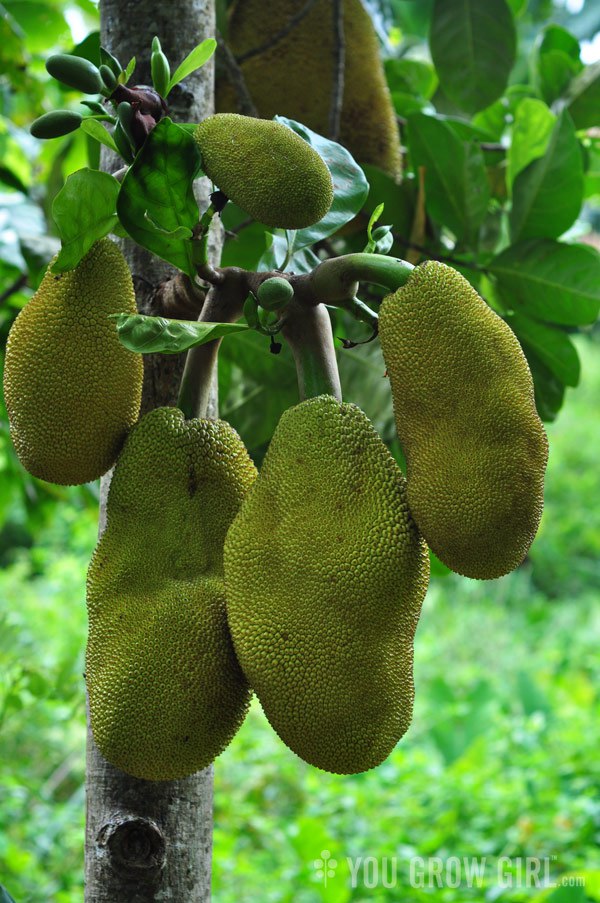 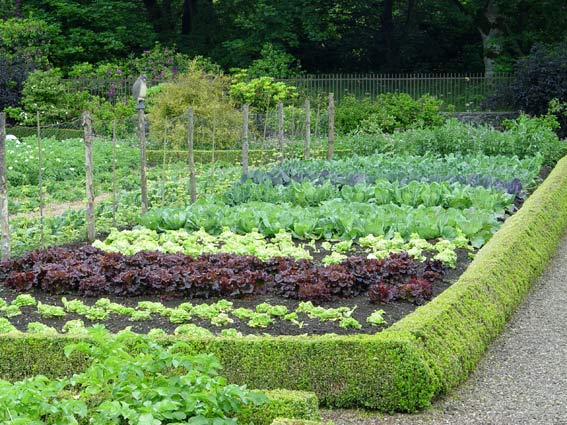 12/14/2019
[Speaker Notes: উদ্যান অর্থ বাগান। বাগানে যে সব ফলানো হয় তাকে উদ্যান ফসল বলে।যেমনঃ আম,কাঠাল,লিচু,মরিচ,পেয়াজ,ফুল ইত্যাদি।  শিক্ষক শ্রেণিতে উদ্যানের অনেক চার্ট বিদ্যালয়ে আছে, প্রয়োজনে দেখাতে পারেন।]
উদ্যান ফসলের প্রকারভেদ
উদ্যান ফসল
ফল
ফুল
শাকসবজি
মসলা
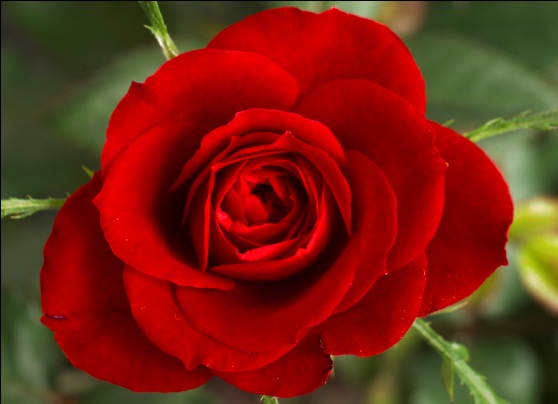 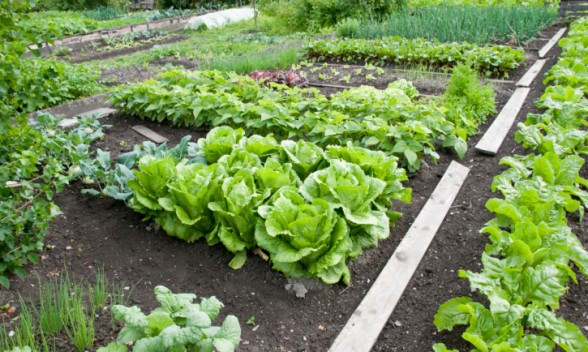 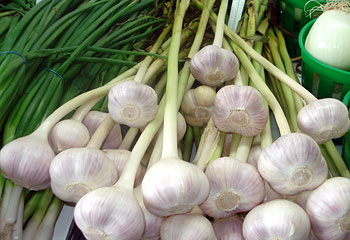 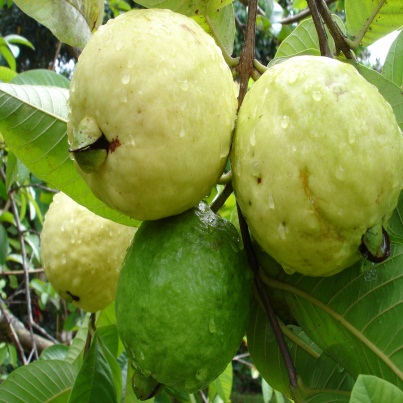 12/14/2019
[Speaker Notes: উদ্যান ফসলকে চার ভাগে ভাগ করা যায়। শ্রেণিতে শিক্ষক উপরের চিত্র ছাড়াও বিভিন্ন ধরনের ফসলের চিত্র দেখাতে পারেন।  স্যার, আপনি যথা সাধ্য চেষ্টা করবেন শিক্ষার্থীদের ভালো করে ক্লাস টি র মাধ্যমে পাঠের সকল বিষয় কে বুঝিয়ে দিতে। কারন অনেক কষ্ট করে এক্সপার্ট  স্যার দের পরামর্শ অনুযায়ী  ক্লাস টি তোইরি করা হয়েছে।]
ফল
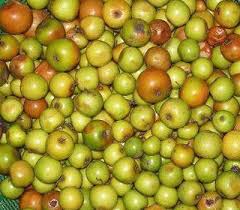 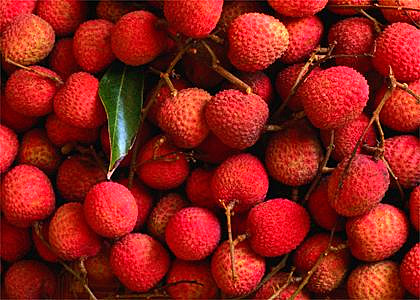 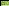 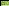 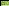 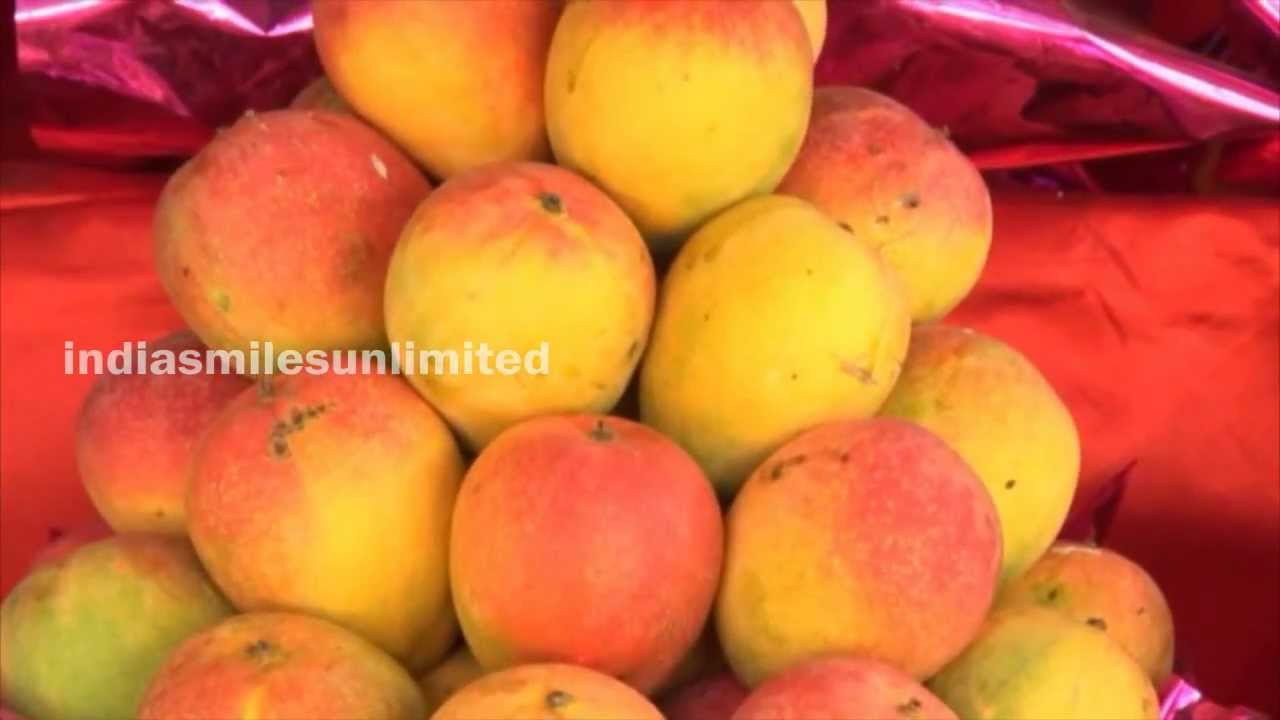 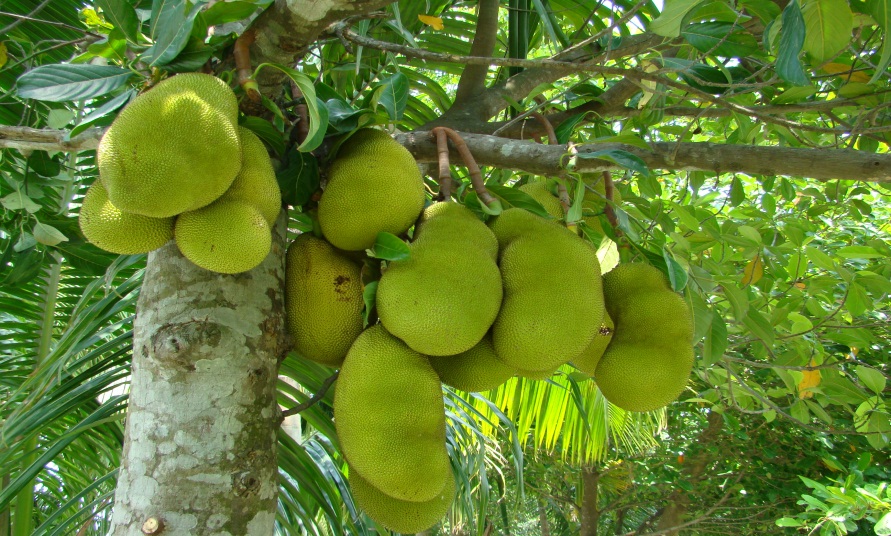 12/14/2019
[Speaker Notes: শ্রদ্ধেয় শিক্ষক মন্ডলী, আপনার এলাকার যে সকল ফল আপনি সাধারন্ত দেখতে পান সেগুলির কিছু অংশ আপনি পারলে উপকরণ হিসেবে  শ্রেণিতে এনে দেখাতে পারেন। প্রতি টি শিক্ষার্থীর প্রতি আপনি আন্তরিক   হউন। যতদূর সম্ভব ক্লাস টি সুন্দর ভাবে উপস্থাপন করুন।]
শাকসবজি
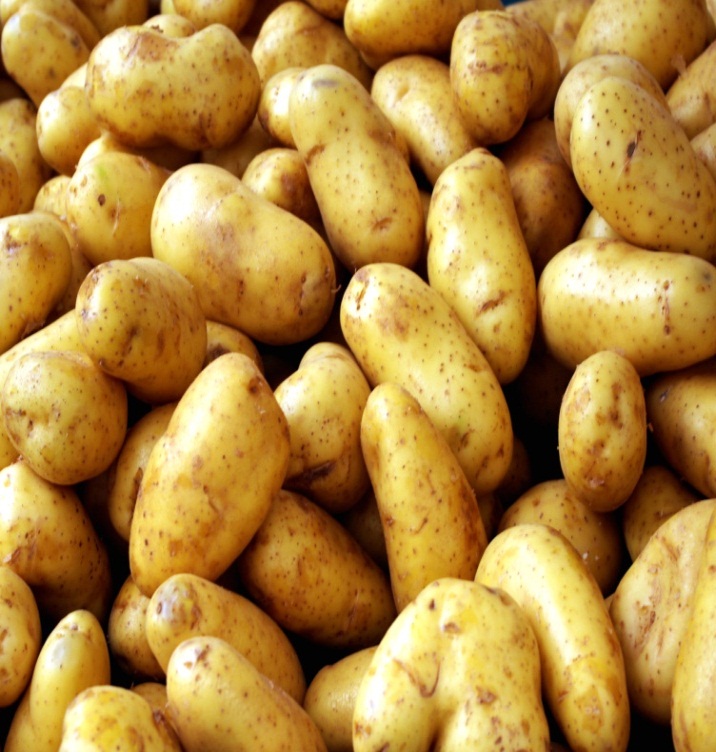 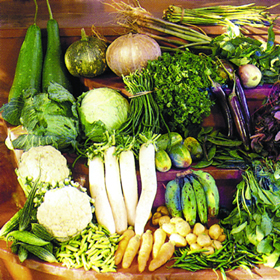 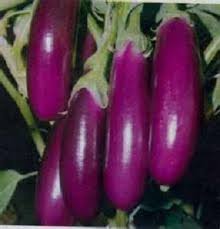 12/14/2019
[Speaker Notes: শিক্ষক আরও  শাকসবজির নাম  শিক্ষার্থীদের মাধ্যমে বলাতে চেষ্টা করবেন। বোর্ডে লিখতে দিতে পারেন।   সকল সবজি ই আমাদের এলাকায় পাওয়া যায়। সেগুলো সম্পর্কে আপনি শিক্ষার্থীদের মধ্য থেকে বলানোর চেষ্টা করুন।]
মসলা
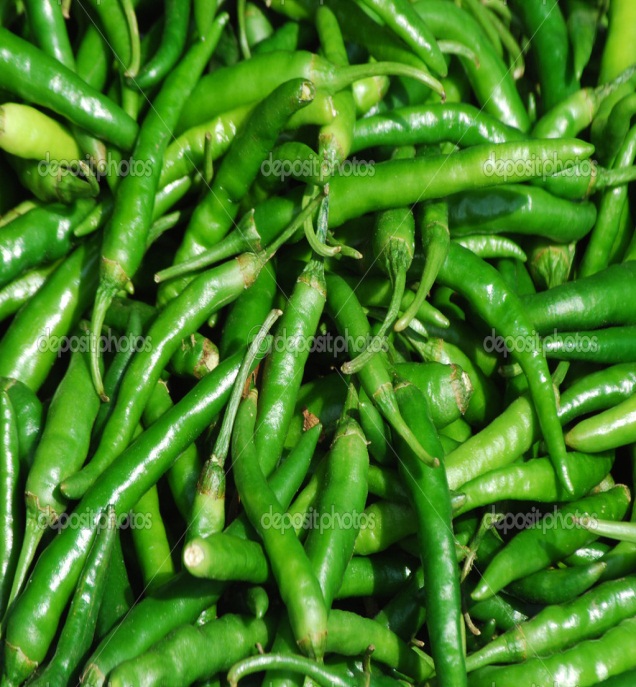 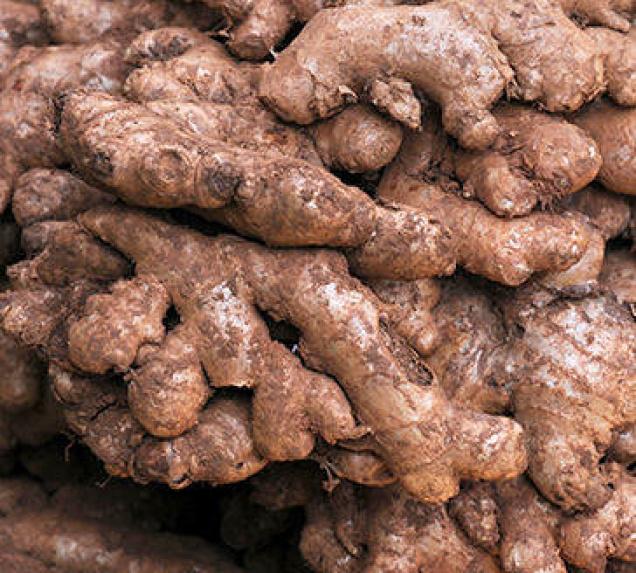 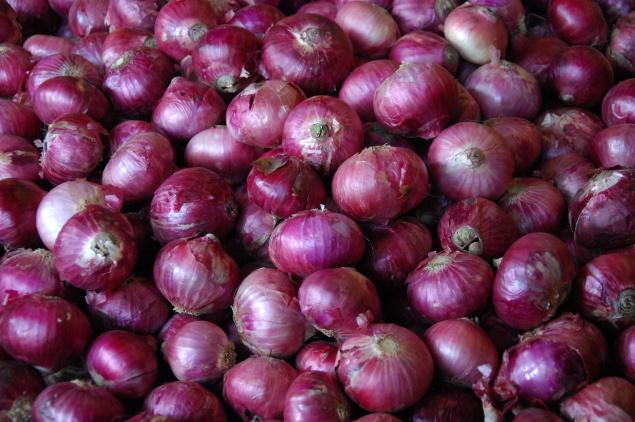 12/14/2019
[Speaker Notes: শিক্ষক মন্ডলী একাধিক মসলার নাম উল্লেখ করবেন। শিক্ষার্থীদের দিয়ে বলাবেন, প্রশ্নঃ তোমরা আর কী কী মসলার নাম জান বলোতো?]
ফুল
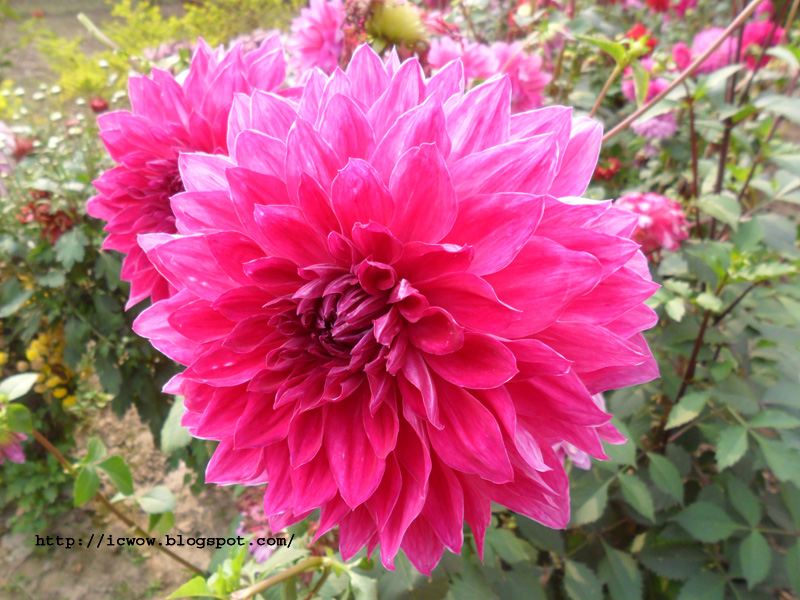 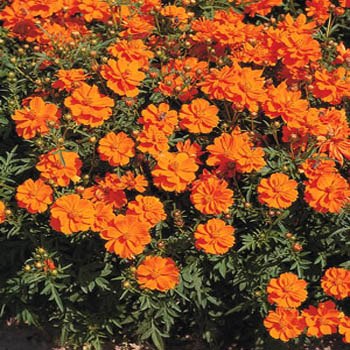 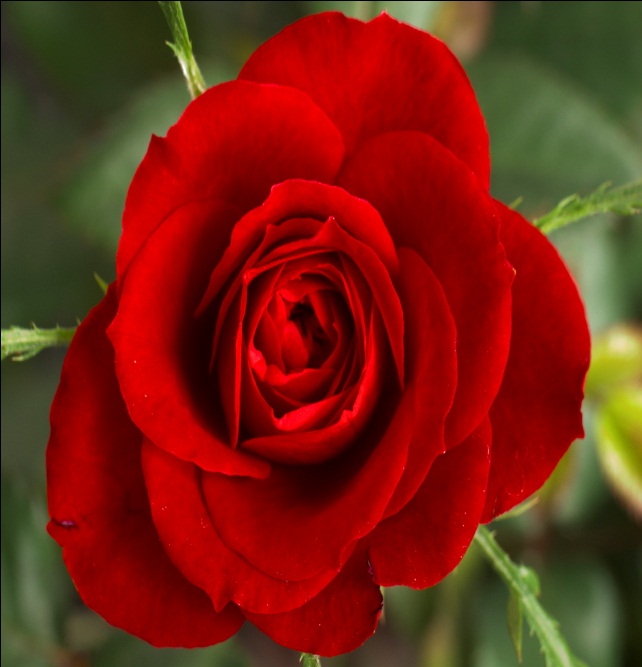 12/14/2019
[Speaker Notes: শিক্ষক বিভিন্ন রকম দেশীয় ফুলের নাম শিক্ষার্থীদের বলতে বলবেন। তারা উত্তর দিবে।]
একক কাজ
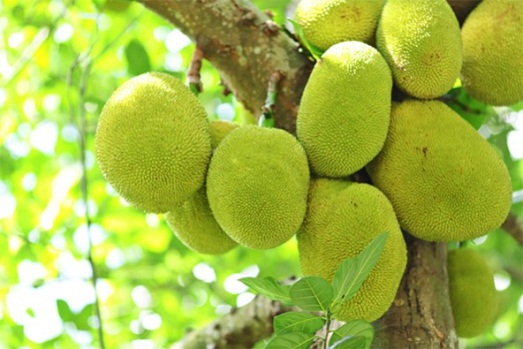 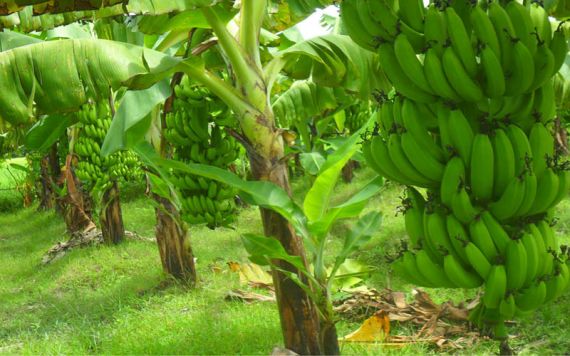 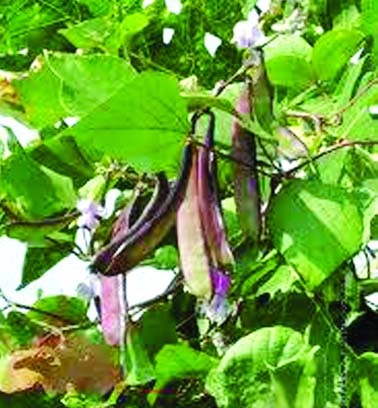 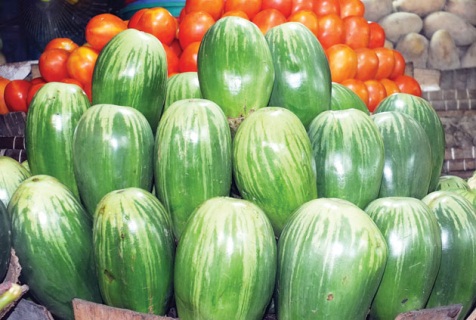 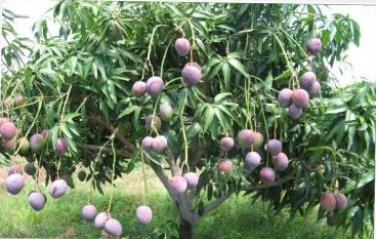 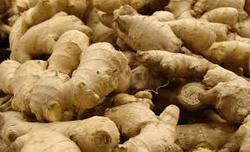 আমরা আর কী কী উদ্যান ফসল পেতে পারি খাতায় লেখ ।
12/14/2019
পুষ্টি ও পারিবারিক গুরুত্ব
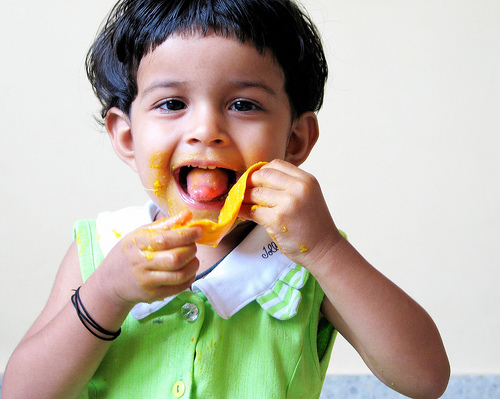 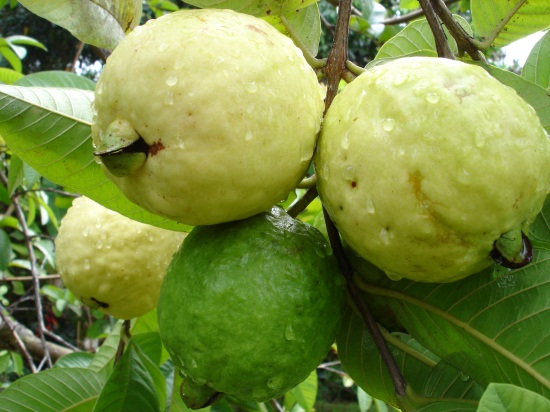 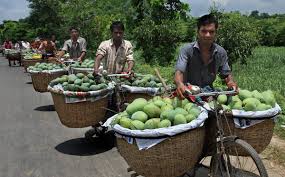 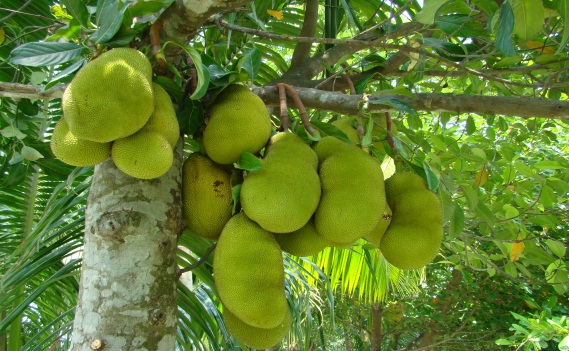 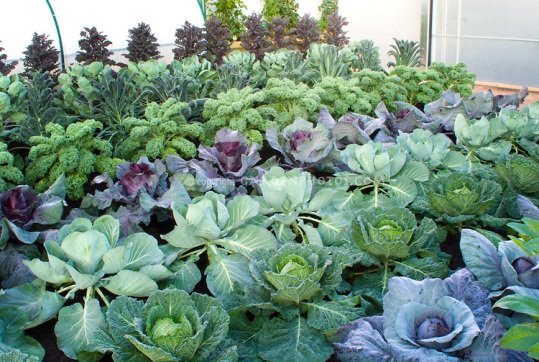 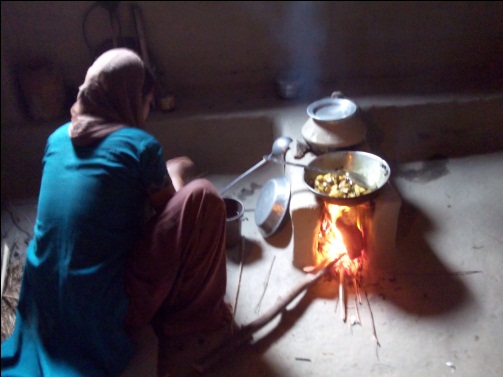 ইহা হতে পুষ্টিকর খাবার পাই। অপরদিকে  আম, জাম, কাঁঠাল গাছ  থেকে  প্রচুর দামি  কাঠও পাওয়া যায়। ইহা ঘরের সৌন্দর্য বর্ধন করে ও ইহার ডালপালা  জ্বালানী হিসেবে ব্যবহার করতে পারি।
12/14/2019
মূল্যায়ন
১. পেয়ারা কি ভিটামিন আছে?
খ. ভিটামিন ডি
ক. ভিটামিন সি
সত্য
ঘ. ভিটামিন কে
গ. ভিটামিন ই
২ . আদা আমাদের কি ঊপকার করে?
III. দৈনিক গড়ে ৮-১২ ঘন্টা আলো প্রয়োজন
II. ঔষধি  উদ্ভিদ
I. হজমে সহায়তা করে
কোনটি সঠিক ?
খ.II,III
ক. I ,II
ঘ.I ,II,III
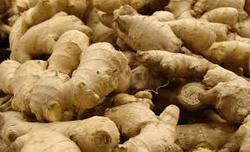 গ.I ,III
15
12/7/2014
[Speaker Notes: আজকের পাঠটি সম্পর্কে সার্বিকভাবে জানার জন্য মূল্যায়নের ব্যবস্থা করা যেতে পারে ।তবে শিক্ষক অন্য কোন যুক্তিযুক্ত উপায়ে মূল্যায়ন করতে পারেন ।]
উদ্যান ফসলের অর্থনৈতিক গুরুত্ব।
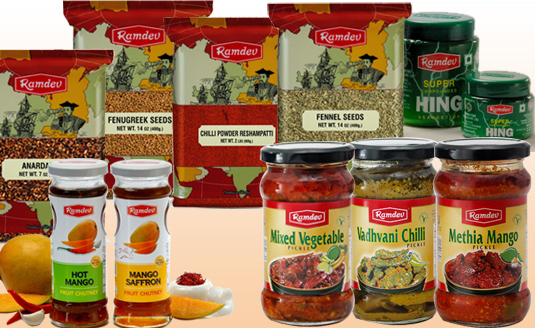 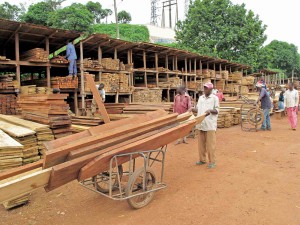 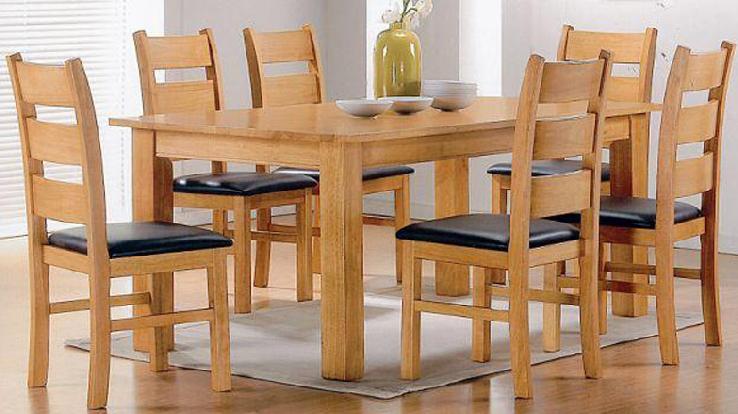 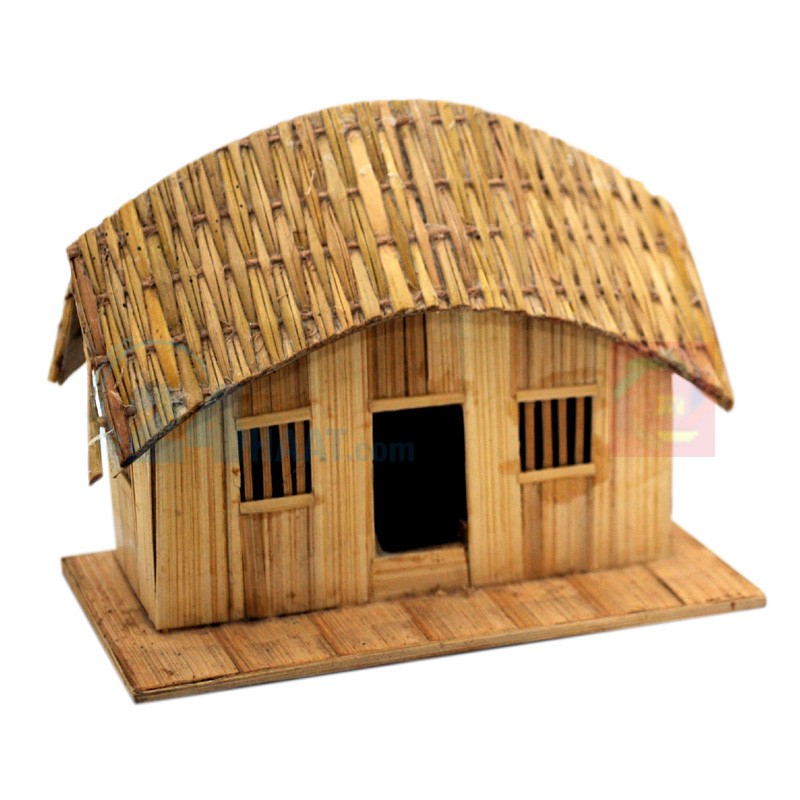 12/14/2019
[Speaker Notes: উদ্যান ফসল বাজারে বিক্রি করে এবং (আম-কাঠাল গাছের) কাঠ বিক্রয় করেও অর্থনৈতিক ভাবে লাভবান হতে পারি।]
উদ্যানের অর্থনৈতিক গুরুত্ব
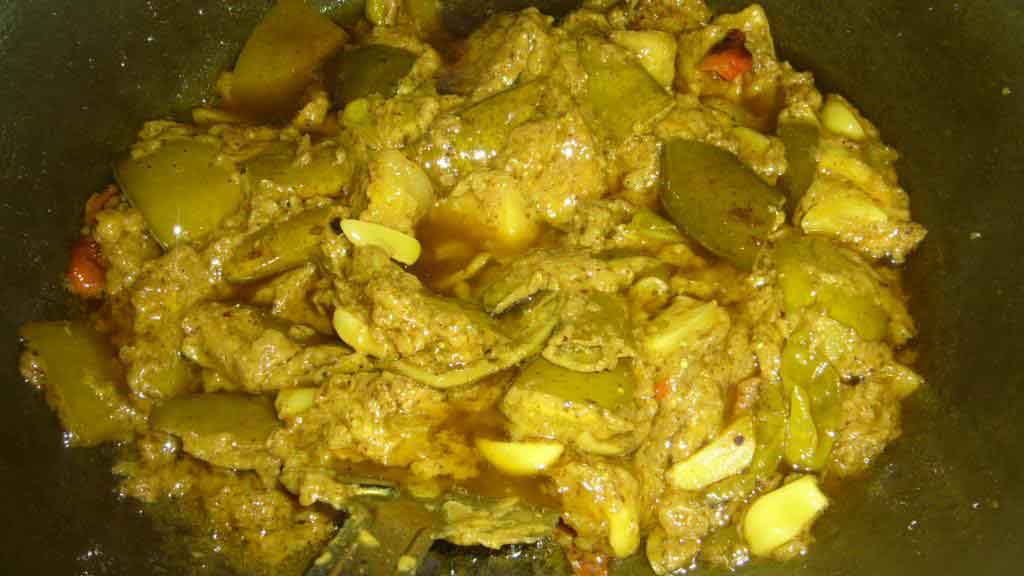 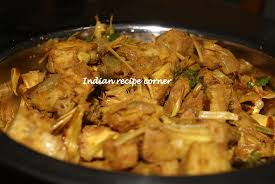 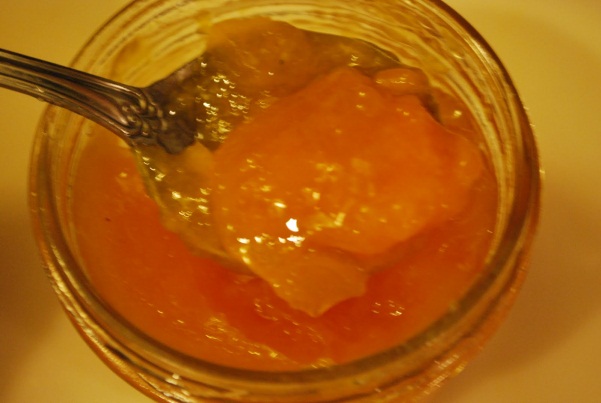 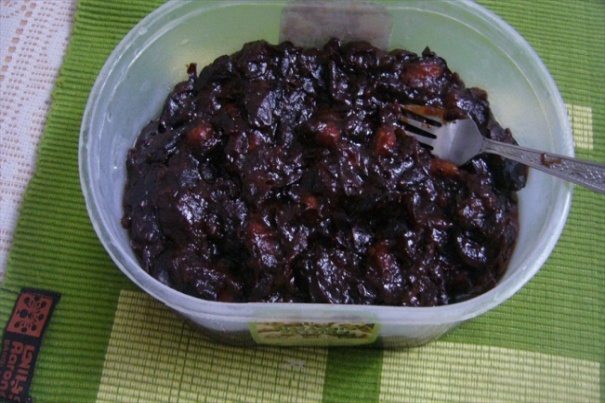 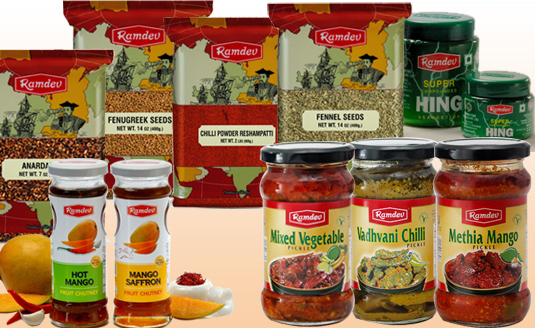 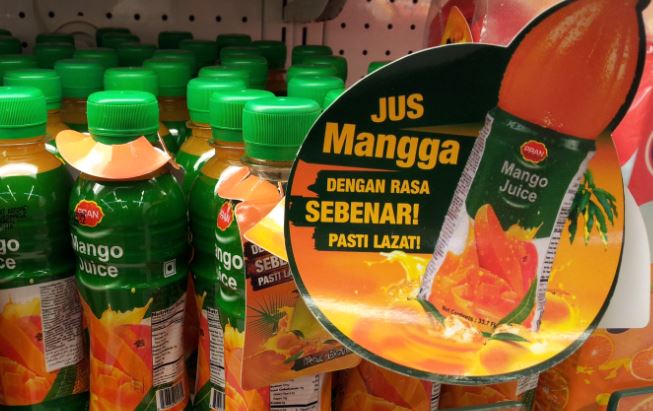 সবজি প্রক্রিয়াজাত করে জ্যাম,জেলি,আচাঁর জুঁস ইত্যাদি  বেশী দামে বিক্রি করা যায়। এসব তৈরির জন্য ছোট ও মাঝারি শিল্প গড়ে তোলা যায়।
12/14/2019
দলগত  কাজ
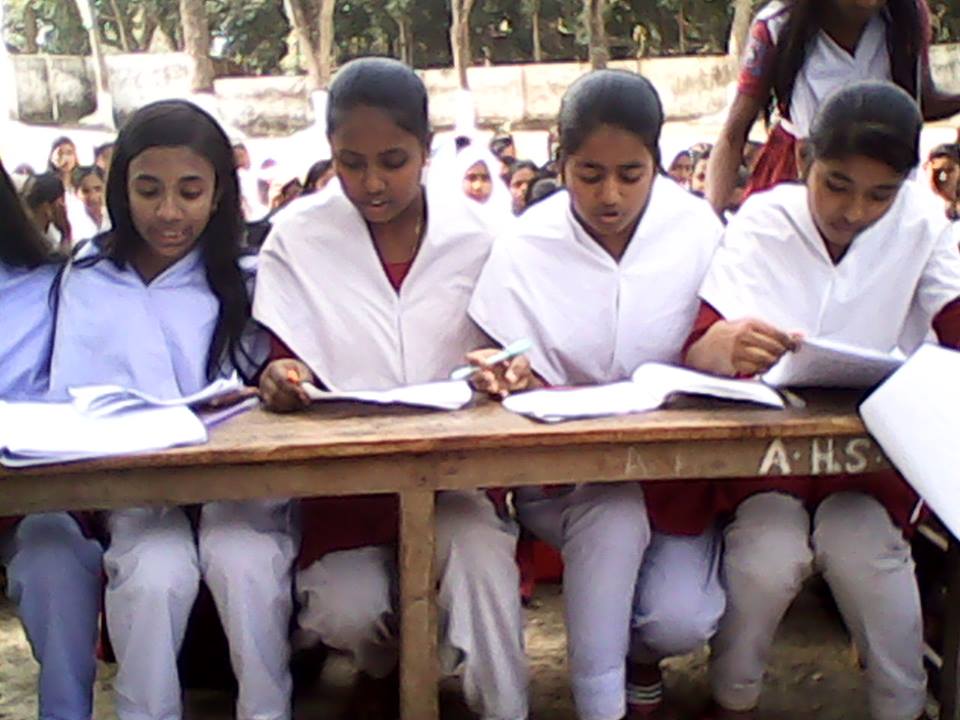 আমরা পুষ্টিকর ফল খেলে কী কী উপকার হয় ৮টি বাক্য লেখ ?
12/14/2019
বাড়ির কাজ
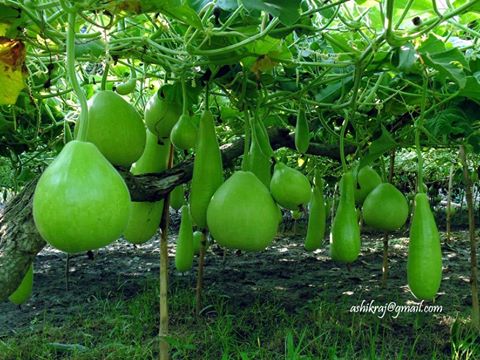 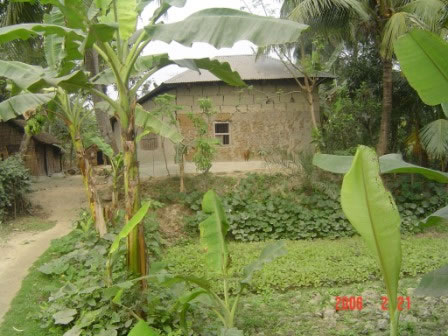 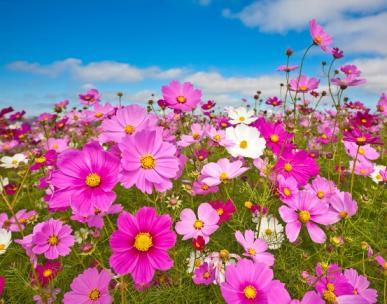 তোমার বাড়ির সামনের এবং পিছনের   জমিতে  কীভাবে একটি উদ্যান ফসল চাষ করবে তার একটি তালিকা তৈরী কর।
12/14/2019
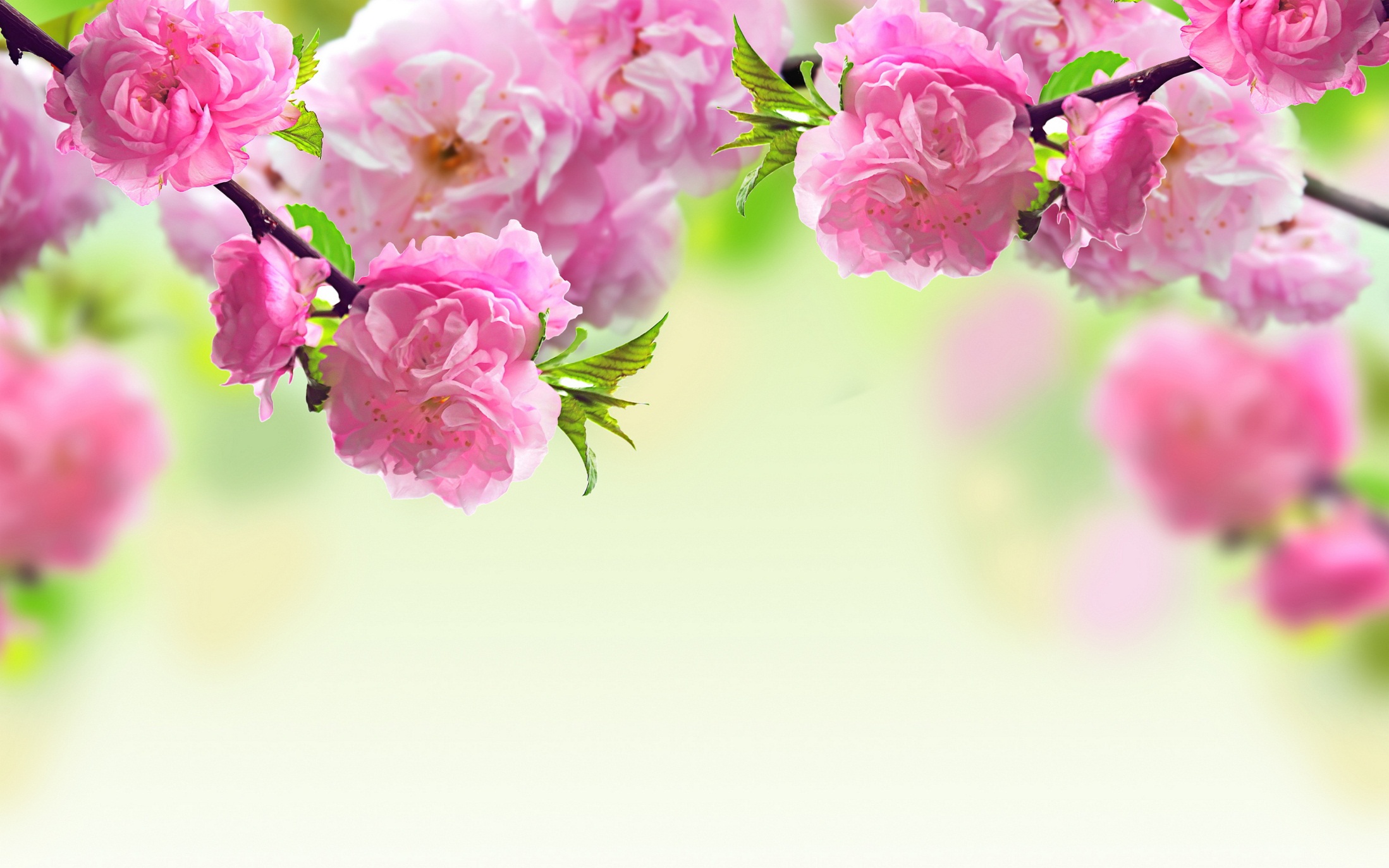 তোমাদের সকলকে ধন্যবাদ।
12/14/2019